Понятие первой помощи
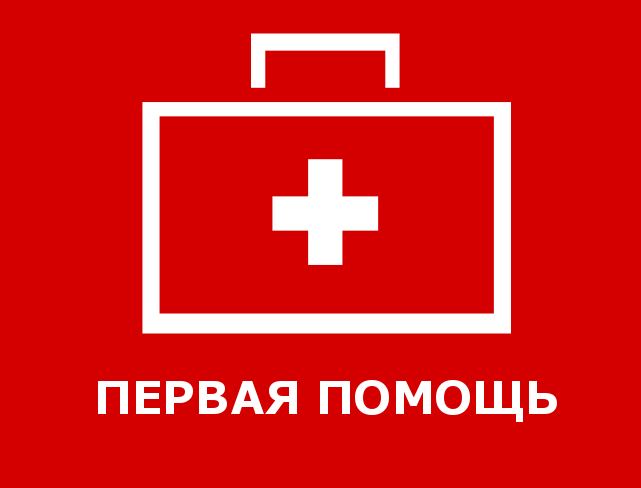 Первая медицинская помощь осуществляется людьми, не обязательно имеющими специальное медицинское образование. Уровень первой медицинской помощи не предполагает использования каких-либо специальных медицинских инструментов, лекарств или оборудования.
Первая медицинская помощь - комплекс срочных простейших мероприятий для спасения жизни человека и предупреждения осложнений при несчастном случае или внезапном заболевании, проводимых на месте происшествия самим пострадавшим (самопомощь) или другим лицом, находящимся поблизости (взаимопомощь).
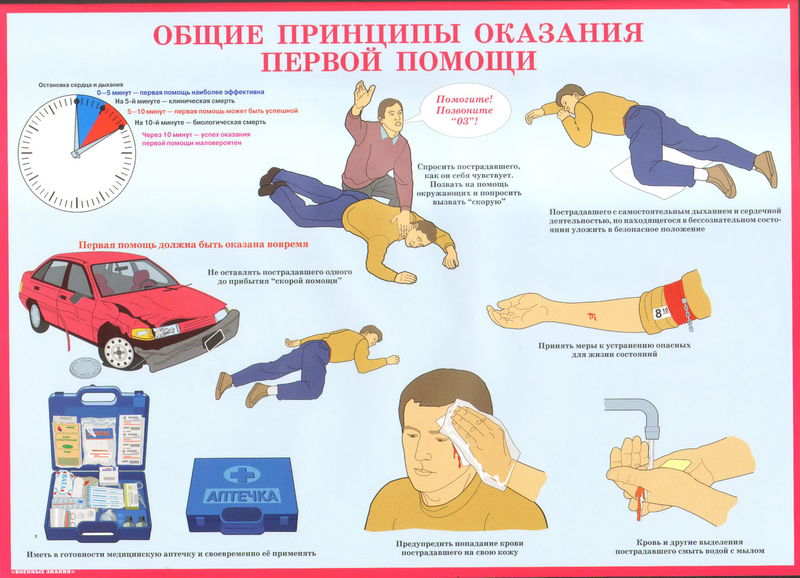 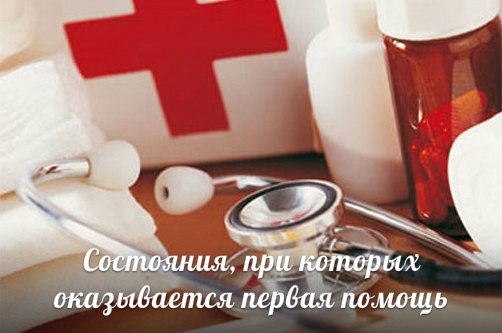 ПЕРЕЧЕНЬ СОСТОЯНИЙ, ПРИ КОТОРЫХ ОКАЗЫВАЕТСЯ ПЕРВАЯ ПОМОЩЬ
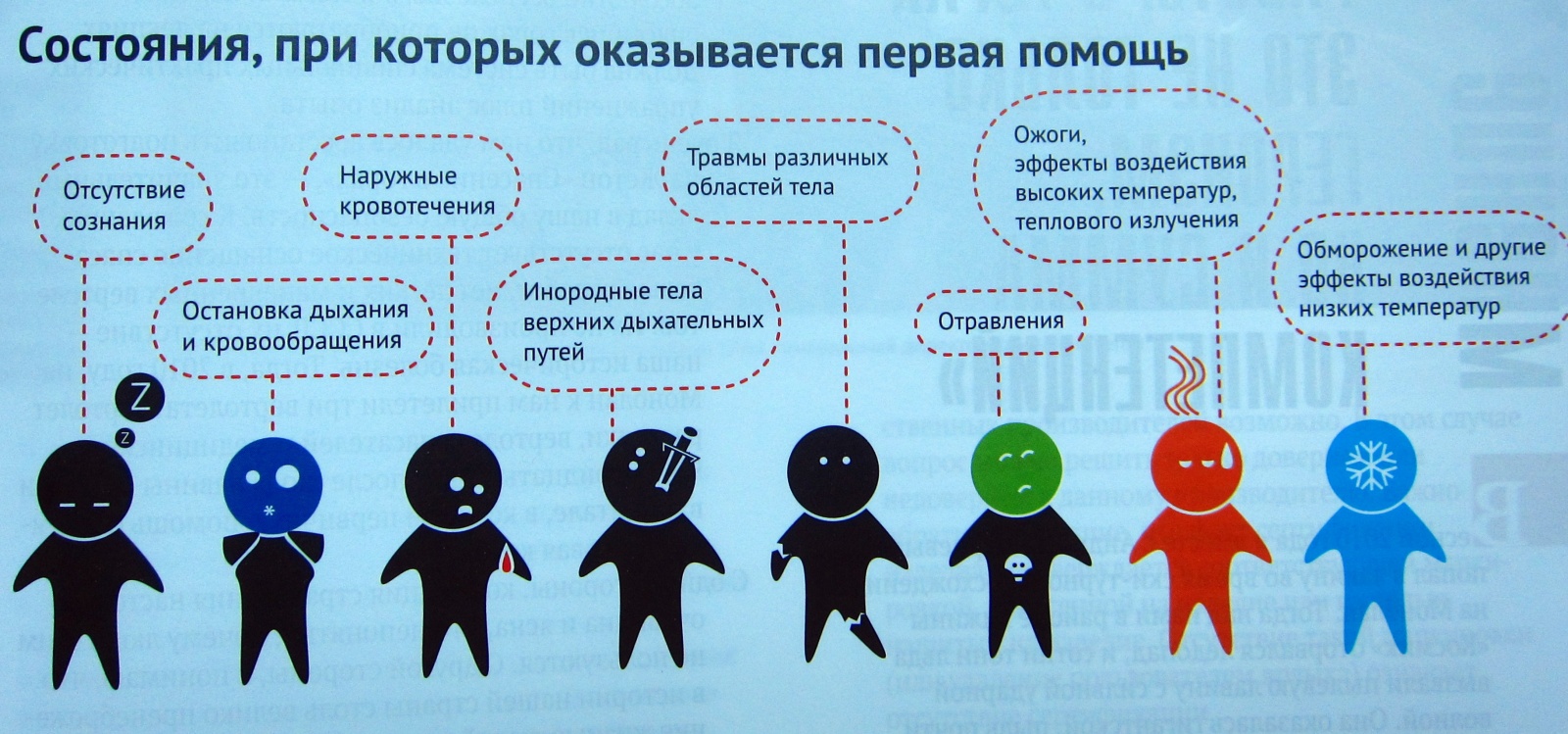 1. Отсутствие сознания.
2. Остановка дыхания и кровообращения.
3. Наружные кровотечения.
4. Инородные тела верхних дыхательных путей.
5. Травмы различных областей тела.
6. Ожоги, эффекты воздействия высоких температур, теплового излучения.
7. Отморожение и другие эффекты воздействия низких температур.
8. Отравления.
Оказание первой медицинской помощи в возможно более ранние сроки имеет решающее значение для дальнейшего течения и исхода поражения, а иногда и спасения жизни. 
При оказании первой медицинской помощи используются табельные и подручные средства.
Общие принципы оказания первой медицинской помощи
- прекратить и предотвратить дальнейшее воздействие на пострадавшего повреждающего фактора, обеспечив при этом безопасность спасателя;
- как можно быстрее и полноценнее принять меры для восстановления и поддержания жизненно важных функций организма пострадавшего.
После оказания необходимой медицинской помощи следует быстро доставить пострадавшего в лечебное учреждение или вызвать бригаду скорой помощи на место происшествия. 
Прежде всего, не спешить действовать, прежде оценить обстановку, определить первоочередные задачи, и тогда действовать.
Первое это административные действия. Обеспечить безопасность свою и пострадавших: отогнать собаку, разнять дерущихся, вызвать милицию, пожарных, погасить пламя, обозначить место происшествия на проезжей части, помочь выбраться или вытащить пострадавшего из разбитого авто…
Второе, оценить реальную угрозу для жизни пострадавшего (нарушение сознания, затруднение дыхания, слабость сердечной деятельности, кровотечение, болевой шок) и приступать к первоочередным экстренным мероприятиям.
Третье, убедившись в том, что пострадавший находится в безопасном месте и его жизни ни чего не угрожает, дожидайтесь приезда скорой, приступить к оказанию первой медицинской помощи.
Помочь принять пострадавшему удобное положение, при котором боль наименьшая. Если сознание отсутствует, положить пострадавшего на бок, если дыхание затруднено запрокинуть его голову, убедится в том, что дыхание свободное.
Четвертое. Если вызов скорой помощи невозможен, продумать способы доставки пострадавшего в ближайшее лечебное учреждение Сама по себе транспортировка может привести к еще большим травматическим повреждениям, поэтому соотнести характер травмы и доступные Вам средства эвакуации.
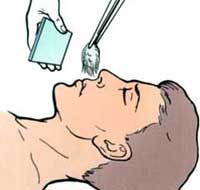 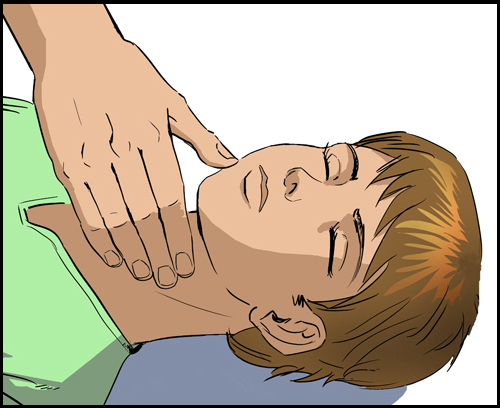 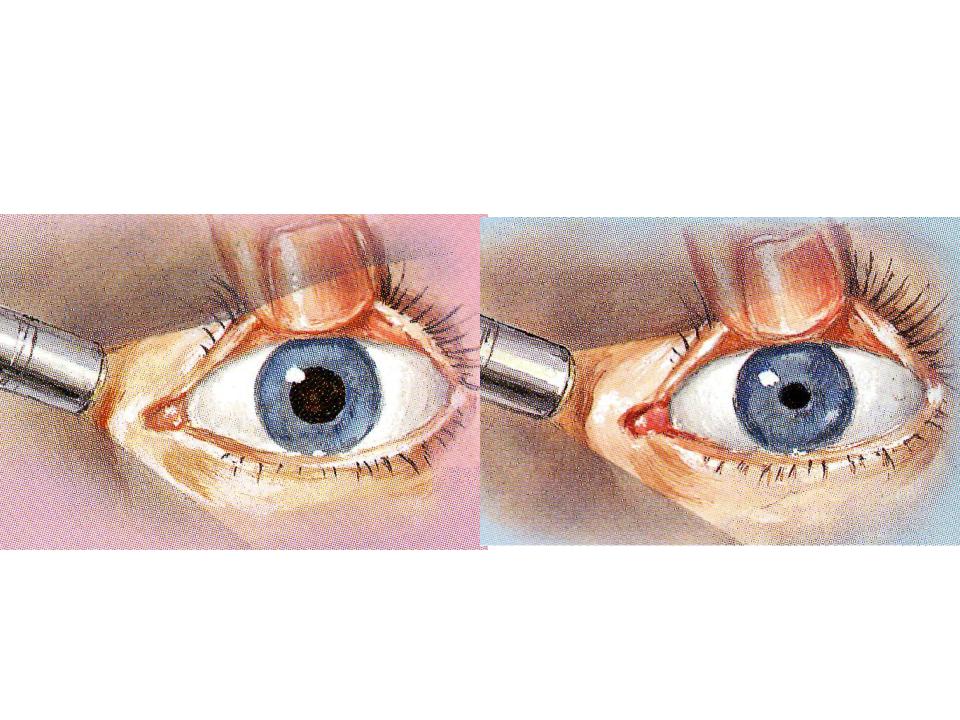 Признаки жизни
Сердцебиение. Его можно прослушать, прислонившись ухом к левой стороне грудной клетки, или же попросту приложите к этому месту руку.
 Артериальный пульс ищите на шее, в области запястья и в паху.
 Дыхание можно определить по движению грудной клетки и живота. Также можно приложить к носу и рту пострадавшего зеркало или поднести кусочек ваты к ноздрям. 
Не забудьте проверить реакцию зрачков на свет. Если при освещении глаза лучом света, зрачок сужается – пострадавший жив. Днем эту реакцию можно проверить так: на несколько минут закройте глаз пострадавшего рукой, затем резко уберите руку в сторону, таким образом вы сможете заметить, сузился ли зрачок.
Мероприятиями первой медицинской помощи являются
временная остановка кровотечения, 
наложение стерильной повязки на рану и ожоговую поверхность, 
искусственное дыхание и непрямой массаж сердца,
 введение антидотов, 
дача антибиотиков, 
введение болеутоляющих (при шоке), 
тушение горящей одежды,
 транспортная иммобилизация, 
согревание, укрытие от жары и холода, 
надевание противогаза, удаление пораженного из зараженного участка, частичная санитарная обработка.
Первая помощь включает и при необходимости простейшие меры по оживлению организма. Известно, что после момента смерти человека различные органы и ткани его организма умирают не сразу, а постепенно, поэтому их функции, включая кровообращение и дыхание, в отдельных случаях удается восстановить. Оживление возможно в короткий промежуток времени после наступления т.н. клинической смерти, т.е. после остановки дыхания и кровообращения: обычно в течение 6-8 минут. 
Позже наступает биологическая смерть, и вероятность оживления резко уменьшается, а полноценное восстановление жизни, практически невозможно (за исключением замерзших или утонувших в холодной воде).